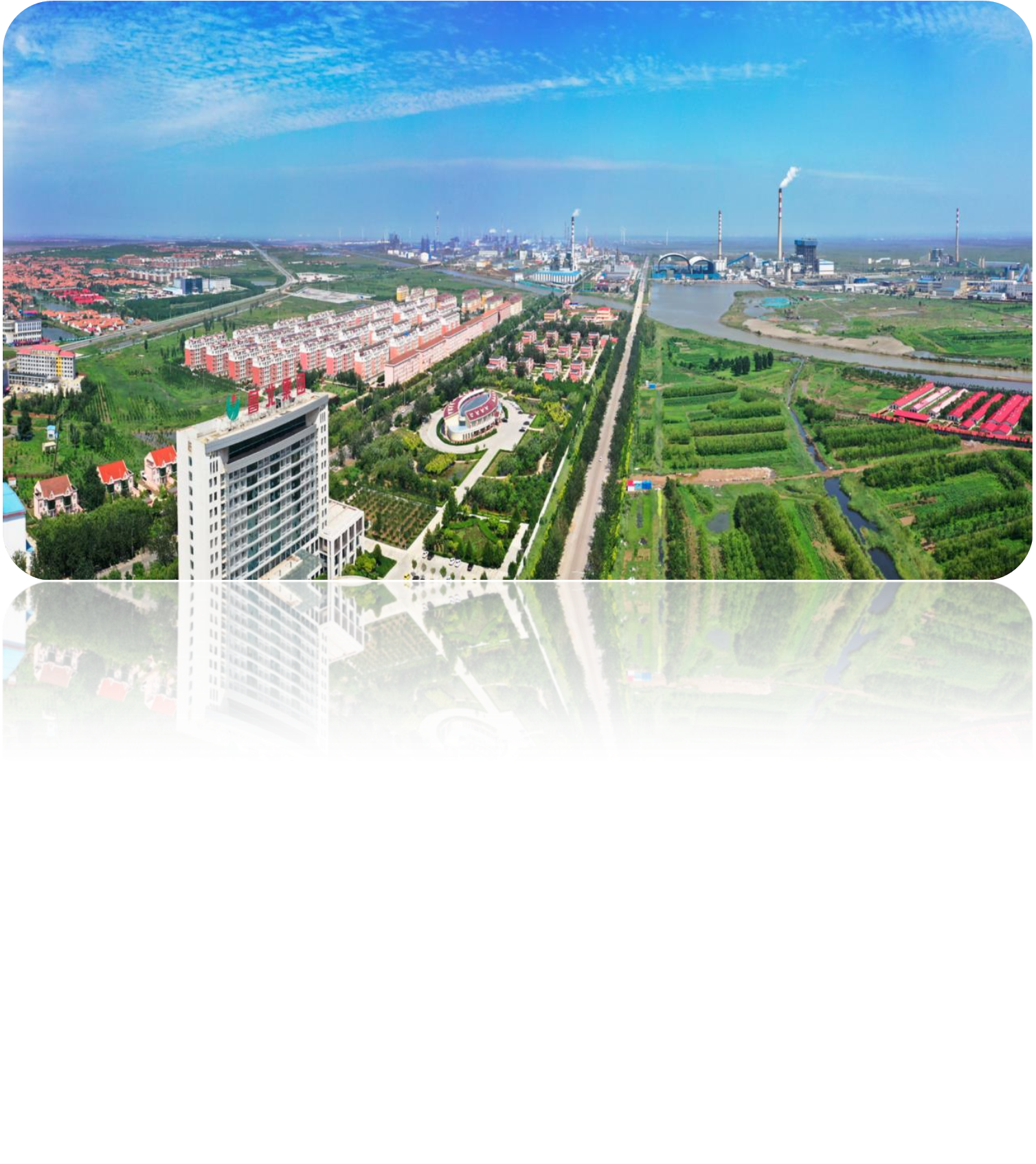 鲁北铝产业及国外铝矿资源
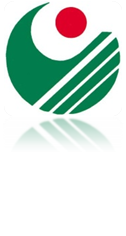 山东鲁北企业集团总公司
市场开发部    崔炳松                                中国·三亚
联系方式        18754353088                     2022年11月14日
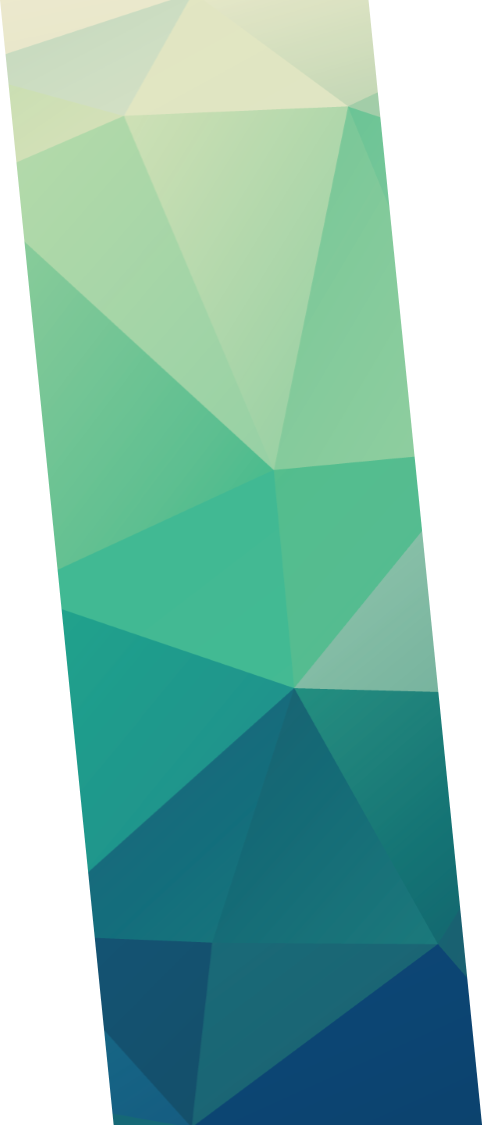 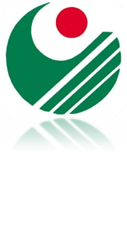 01
鲁北集团及铝产业发展
目录
02
鲁北国外铝土矿的使用
CONTENTS
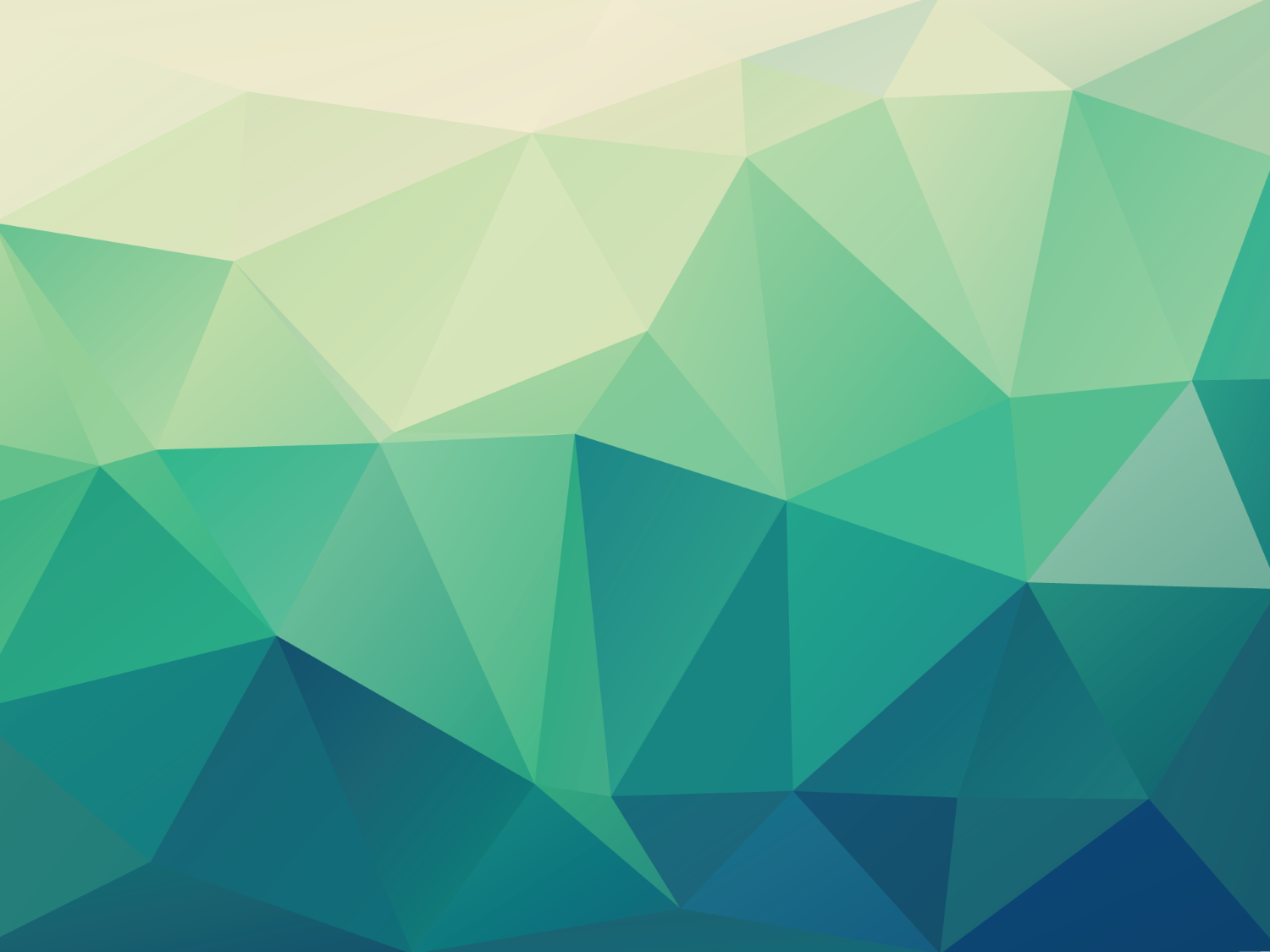 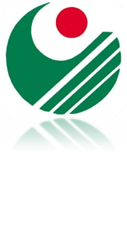 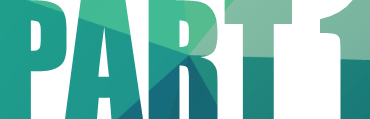 鲁北集团及铝产业发展
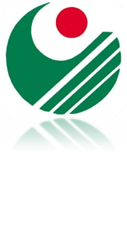 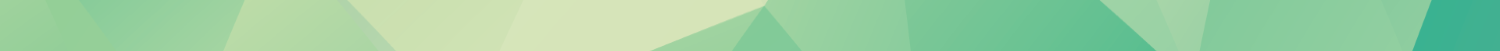 一、鲁北集团对接京津冀，区位优势明显
山东鲁北企业集团总公司位于山东省
最北部，地处黄河三角洲高效生态经济区
、环渤海经济区和山东半岛蓝色经济区叠
加带，在京津冀鲁都市圈的结合部，北邻
天津滨海新区、沧州渤海新区，东接滨州
北海新区，具有承接各级政策支持得天独
厚的区位优势。
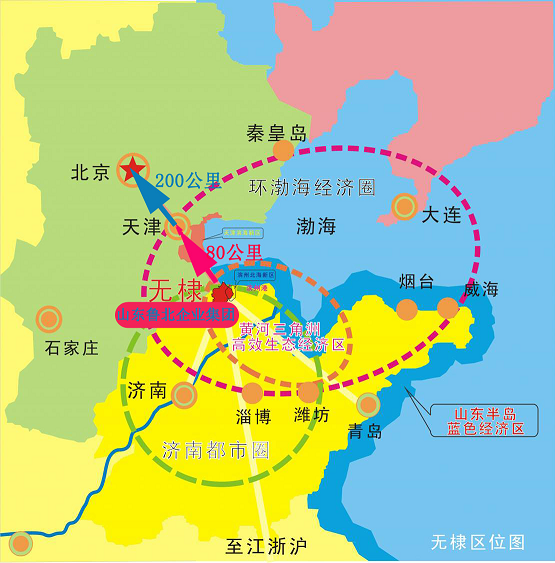 单击编辑标题
单击此处可编辑内容，根据您的需要自由拉伸文本框大小
单击编辑标题
单击此处可编辑内容，根据您的需要自由拉伸文本框大小
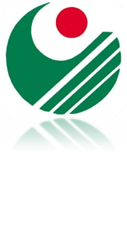 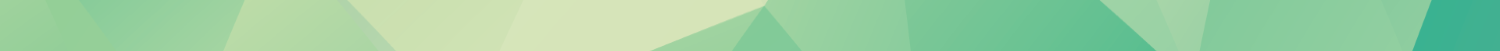 二、鲁北集团靠海临港、循环联产
山东鲁北企业集团总公司位于山东省最北部，创建于
1977年8月，旗下独立法人企业30余家，横跨化工、轻工
、机械、建材，钛业、铝业、磷业、盐业、发电、锂电池
新材料等六大产业板块，现拥有年产100万吨氧化铝联产
150万吨氢氧化铝和100万吨高精化学品铝、31万吨钛白粉
、30万吨磷铵、40万吨硫酸、60万吨水泥、100万吨原盐
、5000吨溴素、30万吨甲烷氯化物、2万吨碳酸锂、1万吨
磷酸铁及1万吨磷酸铁锂、1万吨染颜料、2万吨甲磺胺及
荧光剂、自备热电联产机组等产业规模的国有控股混合制
企业。
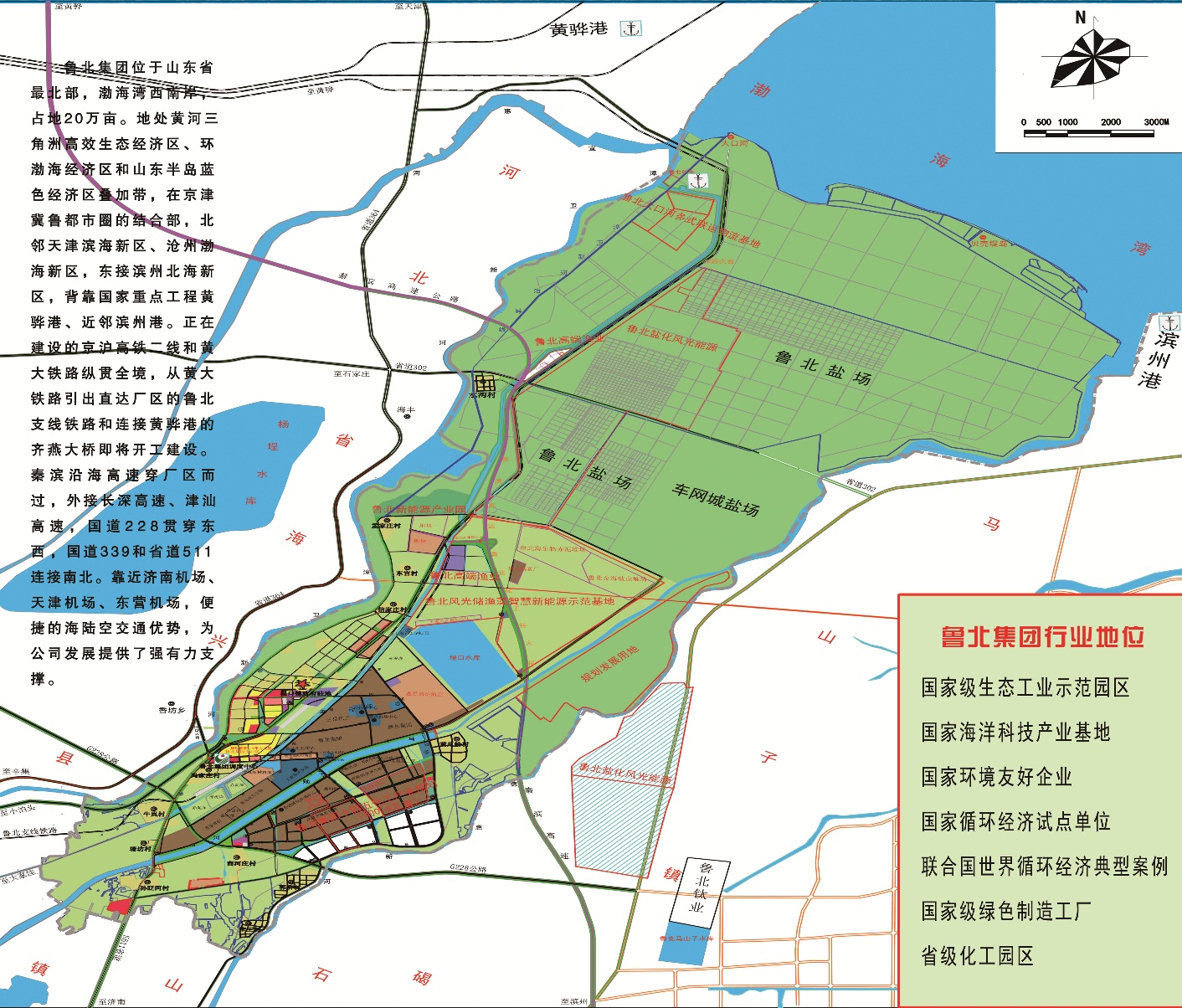 单击编辑标题
单击此处可编辑内容，根据您的需要自由拉伸文本框大小
单击编辑标题
单击此处可编辑内容，根据您的需要自由拉伸文本框大小
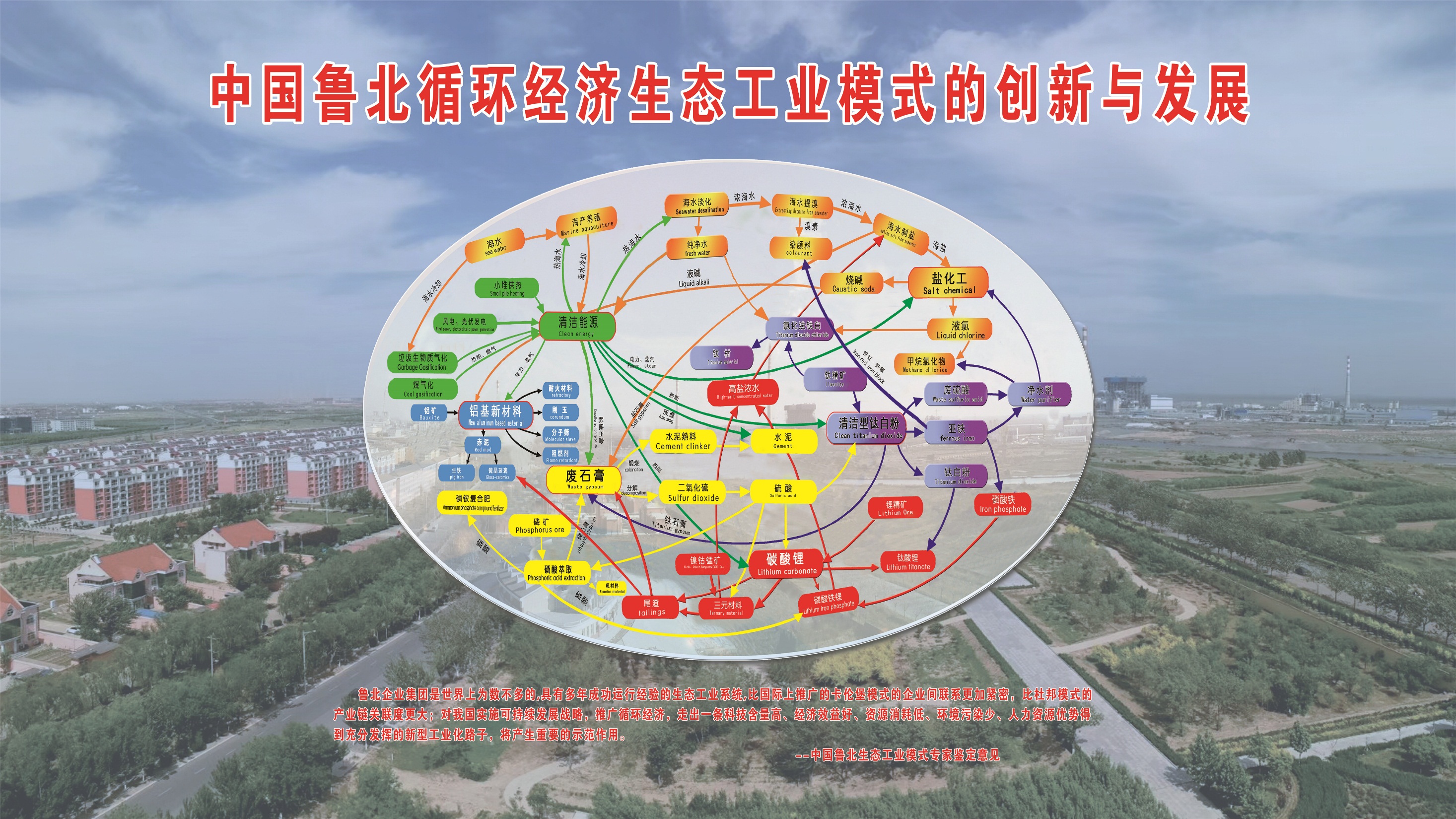 鲁北集团发展生态、低碳、循环经济产业集群，创建了磷铵-硫酸-水泥及锂电池材料联产、海水梯级综
合利用、盐碱热电铝联产、钛白粉清洁生产及钛硫磷钙锂联产等多条循环经济产业链，创建了鲁北生
态工业模式，被联合国环境规划署确定为中国生态工业的典范，被批准为我国唯一企业类型的国家生
态工业示范园区。
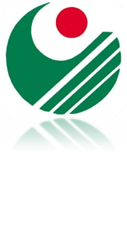 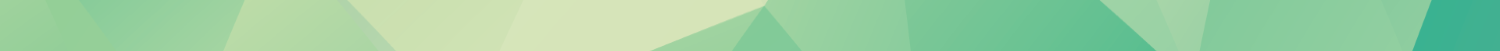 三、鲁北集团铝产业
山东鲁北海生生物有限公司隶属山东鲁北企业集团总公司
，氧化铝年产能100万吨，采用拜耳法制取工艺，以国外三水铝土矿为原料，
利用鲁北化工园区内的液碱，使用集团自备生产的电力、蒸汽，采用低温管
道化溶出和一段式分解等技术组织生产，主体设备性能良好，自动化程度高
，关键设备均采用DCS计算机自动控制。生产的冶金氧化铝和氢氧化铝产品细
度稳定，纯度高、杂质少，化学品指标达到国家一级标准，尤其以低硅低钠
在同行业得到客户的广泛青睐和欢迎。
    自2014年起，为响应国家产业政策，依托鲁北自身氧化铝原料优势，开
始发展多品种氧化铝，对冶金型氧化铝向化学品铝进行转型升级改造，成立
无棣中海新铝材科技有限公司，以150万吨氢氧化铝为原料、
煅烧α-氧化铝，烘干-磨细氢氧化铝，超细氢氧化铝（阻燃剂）和4A沸石方
面逐步形成行业内为数不多的精细氧化铝和氢氧化铝生产布局。 
    2020年开始新筹建年产150万吨氢氧化铝和100万吨高精化学品铝扩建项
目，预计2022年12月正式投产。
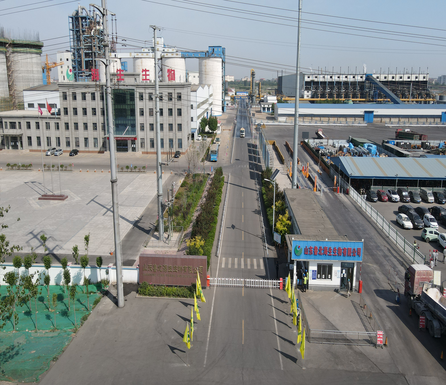 单击编辑标题
单击此处可编辑内容，根据您的需要自由拉伸文本框大小
单击编辑标题
单击此处可编辑内容，根据您的需要自由拉伸文本框大小
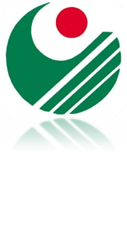 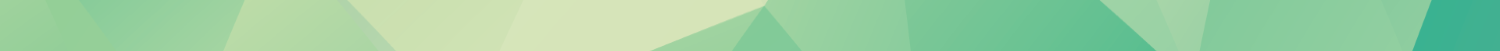 四、山东鲁北海生生物有限公司
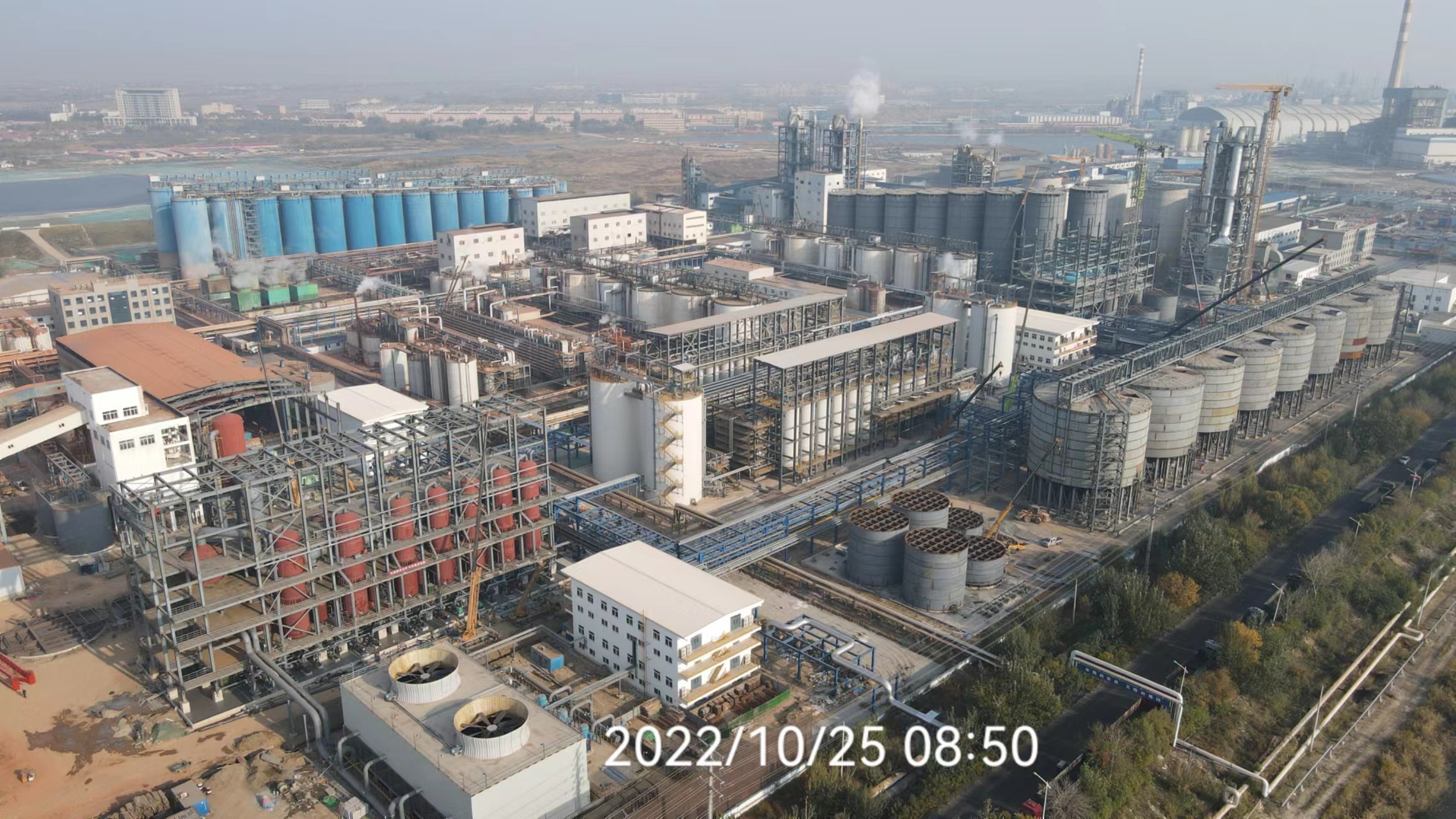 单击编辑标题
单击此处可编辑内容，根据您的需要自由拉伸文本框大小
单击编辑标题
单击此处可编辑内容，根据您的需要自由拉伸文本框大小
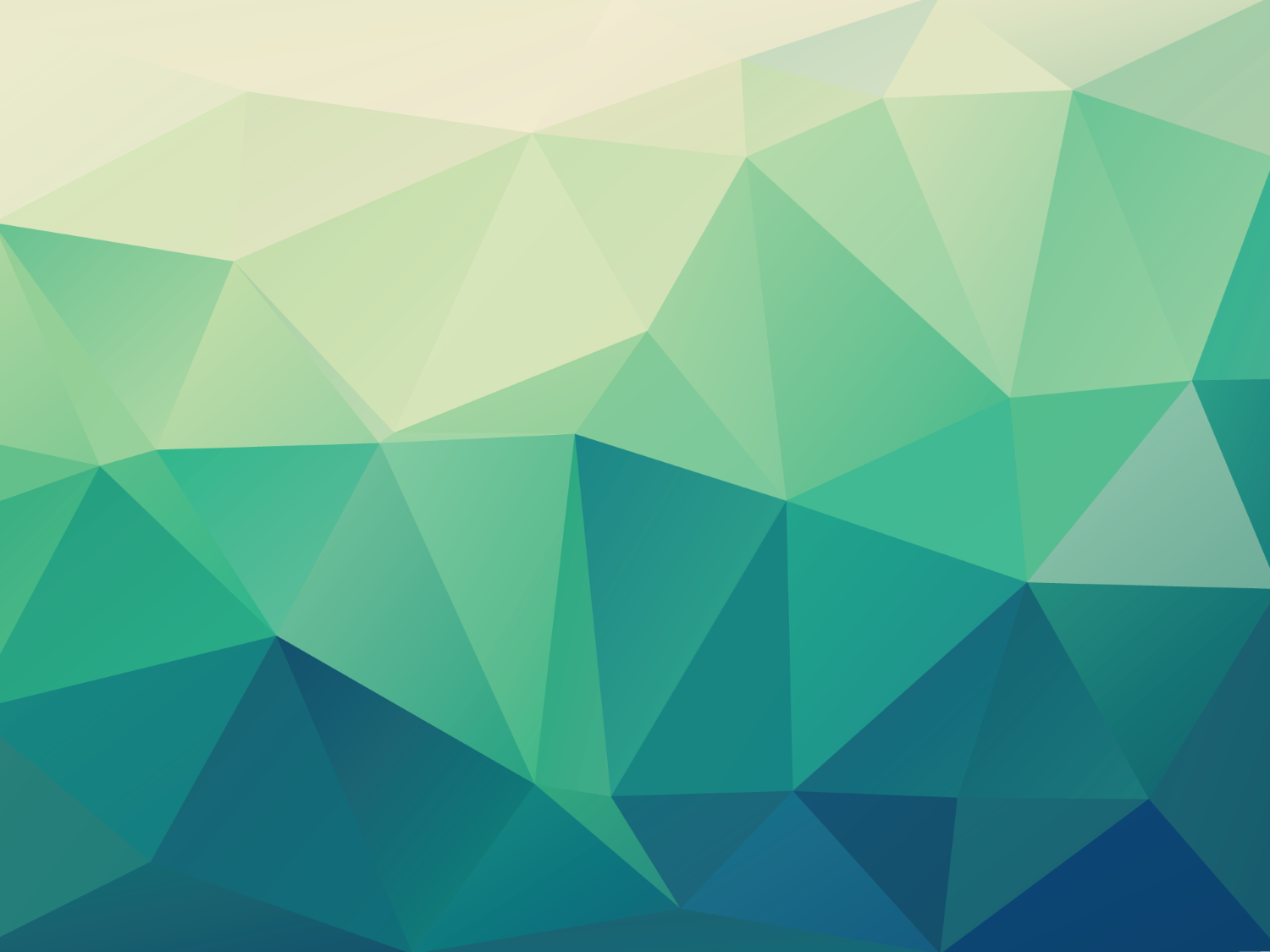 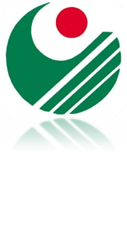 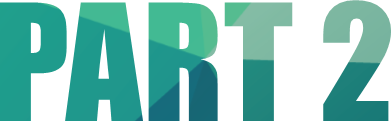 鲁北国外铝土矿使用
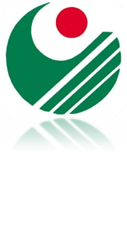 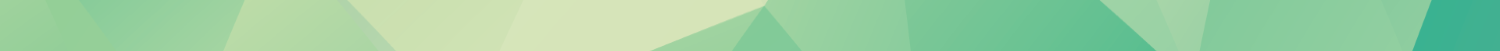 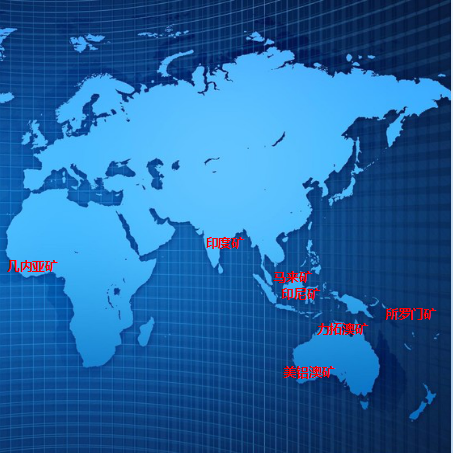 单击编辑标题
单击此处可编辑内容，根据您的需要自由拉伸文本框大小
单击编辑标题
单击此处可编辑内容，根据您的需要自由拉伸文本框大小
鲁北集团使用三水铝石矿共有8种，分别是力拓澳矿，美铝澳矿，印尼矿，印度矿，马来西亚水洗
矿，马来西亚原矿，所罗门矿，几内亚矿等，矿石产地主要分布在南亚，东南亚，澳洲和非洲。
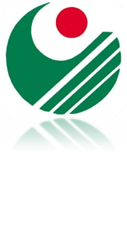 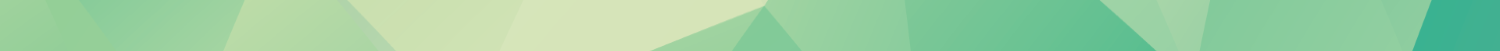 国外铝土矿分布
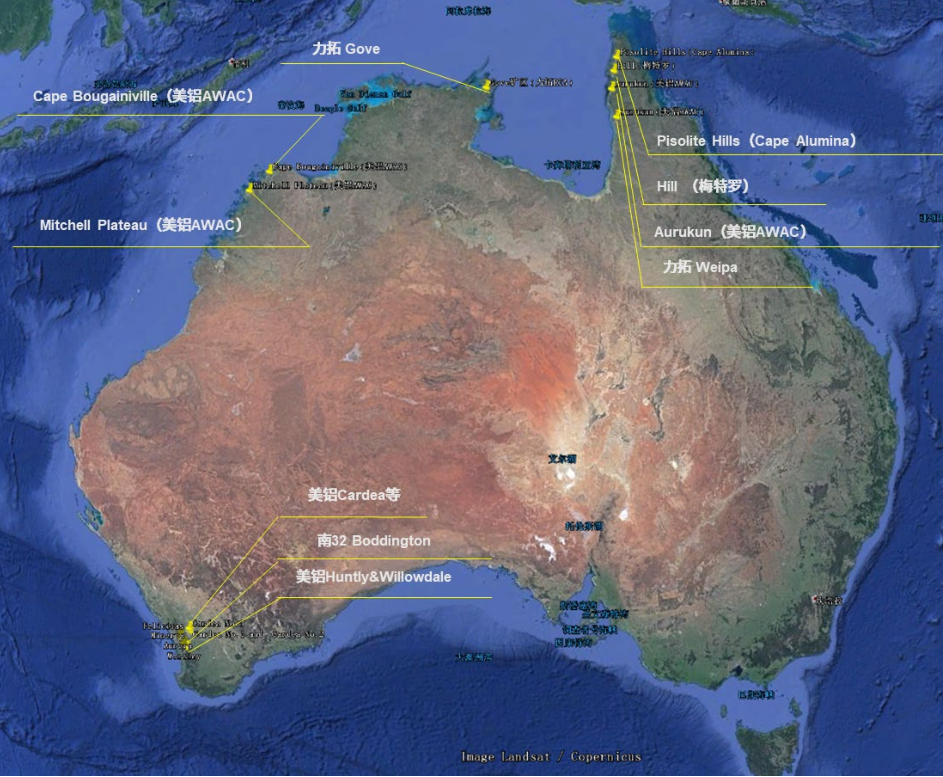 澳大利亚大洋洲的铝矿开采比美洲加勒比地区整整晚
了40年，当年贝尔湾氧化铝厂1955年投产时从印尼印度进
口，现在澳大利亚铝矿年产近7000万吨，已居全球首位， 储量
约为92.65亿吨，占世界总储量的21%，居全球第二位，矿区主
要分两部分：
北部：韦帕Weipa, 戈弗Gove（储量约为39亿吨，隶属于力拓
RTA）； Pisolite Hills（储量约为5亿吨,隶属于凯普氧化铝Cape 
Alumina）;  Aurukun, Cape Bougainiville, Mitchell Plateau(储量约
为35亿吨，隶属于美铝AWAC)这些地方的三水矿大部分是“含
低一水矿的三水矿”，一水含量在3.5% 左右。 
西部：Huntly&Willowdale, North Darlings, Boddington 等矿区，
全国平均三氧化二铝含量在43.6%，二氧化硅4.5%，铝硅比在
9.6以上，其中昆士兰州的优质矿铝含量可达到51.8%。西部矿
区大部分是低铝低硅矿，以达令山矿区为例，三氧化二铝含量
在40-42%之间，二氧化硅在1-3%之间。
单击编辑标题
单击此处可编辑内容，根据您的需要自由拉伸文本框大小
单击编辑标题
单击此处可编辑内容，根据您的需要自由拉伸文本框大小
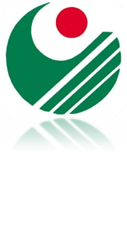 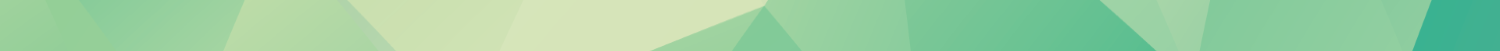 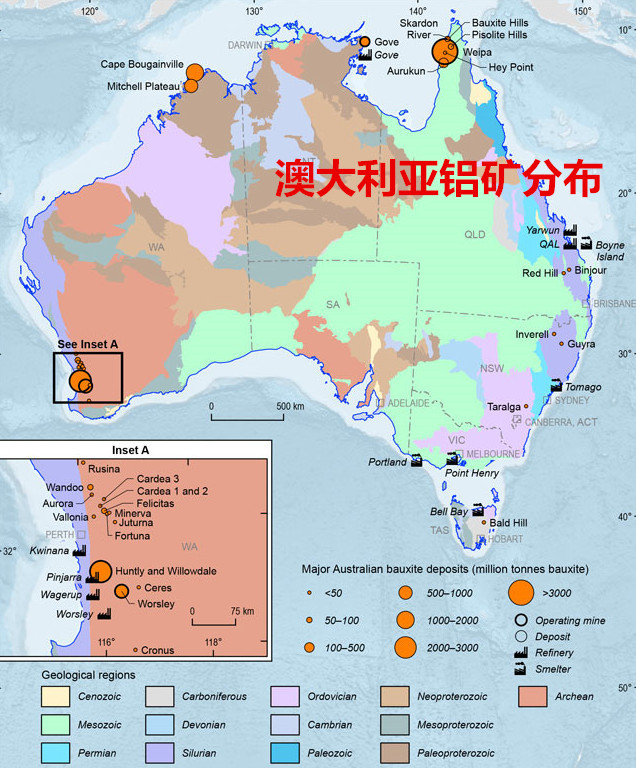 澳大利亚矿石分布比较清晰
昆士兰和西澳
1、力拓
2、美国铝业
3、梅特罗矿业

澳大利亚出口政策比较宽松，
政策及安全稳定，
矿石有机物含量高。
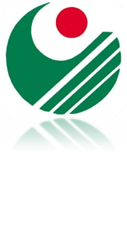 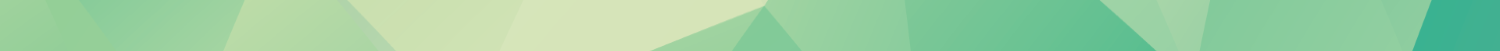 澳矿的使用
力拓澳矿产自澳大利亚戈夫（gove）矿区，属
于典型的红土型三水矿石，矿石矿场储量巨大
，品位稳定。该矿石物理介质均匀，呈小球状
，流动性非常好，品位较好，具有矿耗碱耗低
、容易沉降的特点。但是有机物含量非常高，
是使用该矿石首先要解决的问题。
美铝澳矿产自西澳珀斯南面地区，其有效铝
含量低，矿耗较高，石英硅含量高达15%，大
量配入会对溶出套管等输送管道造成磨损，澳
矿配入后，除了对分解泡沫，过滤系统过滤性
能观察和记录外，还要定期对精液，母液，分
解末槽等物料中草酸盐进行检测，发现草酸盐
析出时，及时排除。
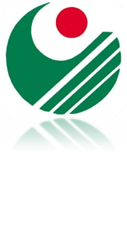 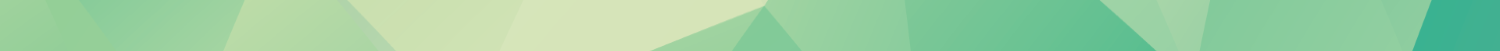 国外铝土矿分布
2.印度尼西亚印度尼西亚在2017年正式恢复铝矿出口，民丹的高铝高硅、新及岛的低铝低硅、加里曼丹大堰、肯达旺岸、各
达榜等地的中铝低硅货物均得到大量开发。
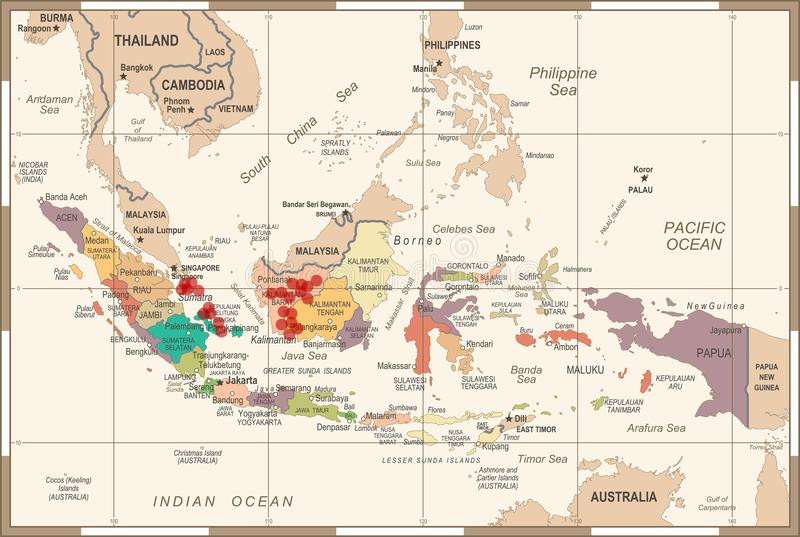 单击编辑标题
单击此处可编辑内容，根据您的需要自由拉伸文本框大小
单击编辑标题
单击此处可编辑内容，根据您的需要自由拉伸文本框大小
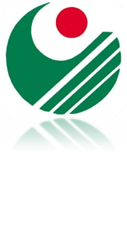 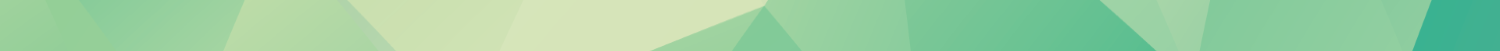 印尼矿石政策不确定性
2022年初吊销采矿证
延迟发放出口配额
征税氧化铝厂延期建设费用
禁矿及以上等行为造成矿石供应紧张，
刺激国产矿和几内亚矿石的价格和需求。
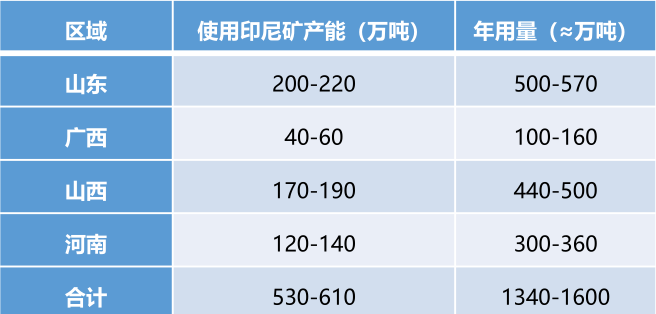 单击编辑标题
单击此处可编辑内容，根据您的需要自由拉伸文本框大小
单击编辑标题
单击此处可编辑内容，根据您的需要自由拉伸文本框大小
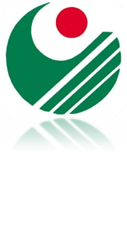 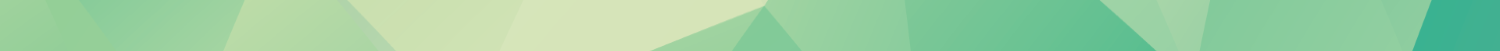 印尼矿的使用
印尼铝土矿主要集中在加里曼丹岛和宾坦岛等地，储量丰富，是最为典型的红土型矿石，是目前低温拜耳法氧化铝生产使用最为成熟
的一种矿石。该矿石各项消耗和使用指标表现突出,以高铁,低硅，高铝硅比为特点 ,是氧化铝工业的优质原料。
        目前，鲁北使用印尼矿达到70%，此矿综合性能相对优秀，化学损失居中，有害杂质较少，沉降性能良好。印尼矿有效铝含量在
42%左右，相对稳定。活性硅含量在3%~6%范围波动，平均在4%左右。
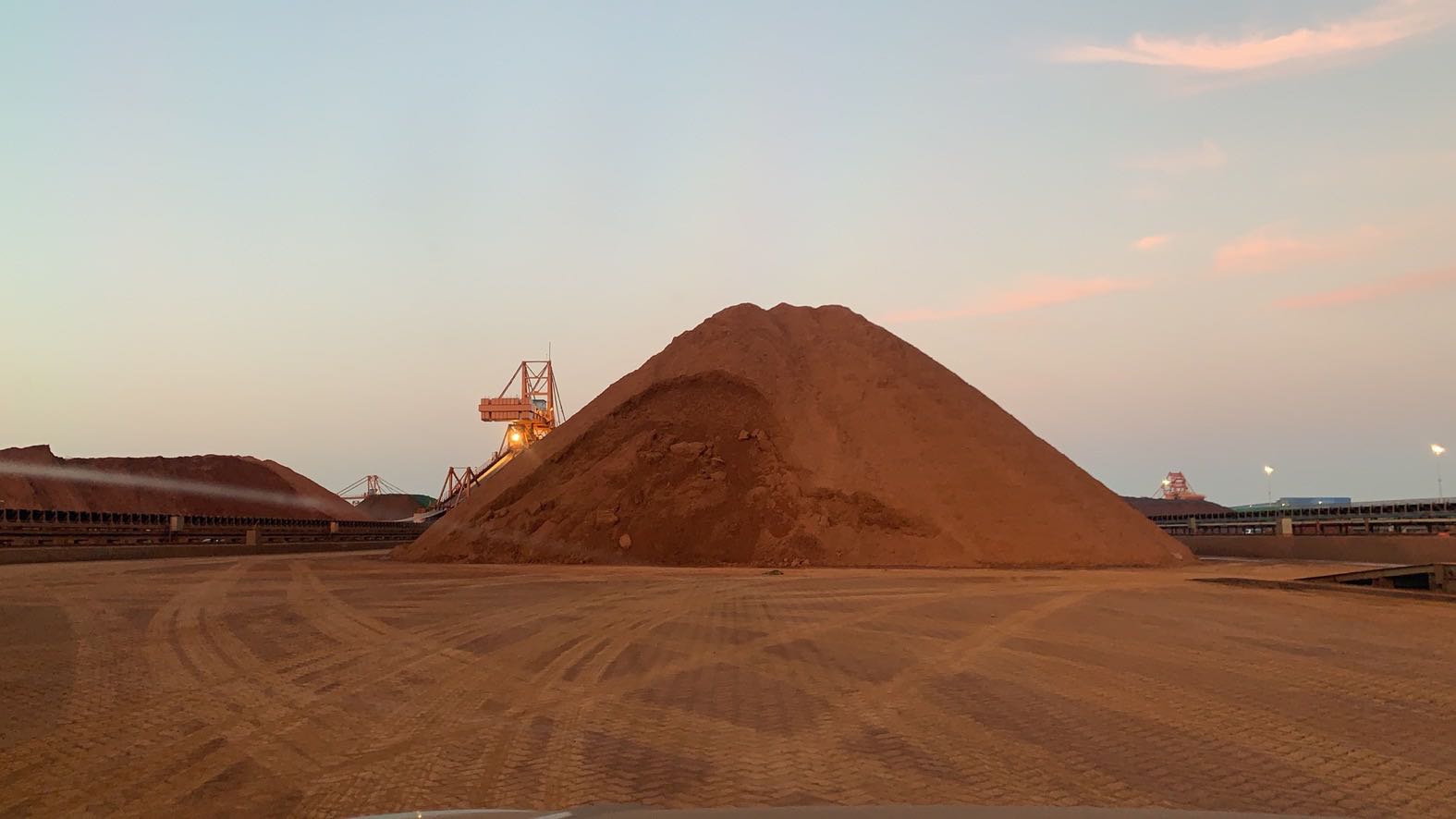 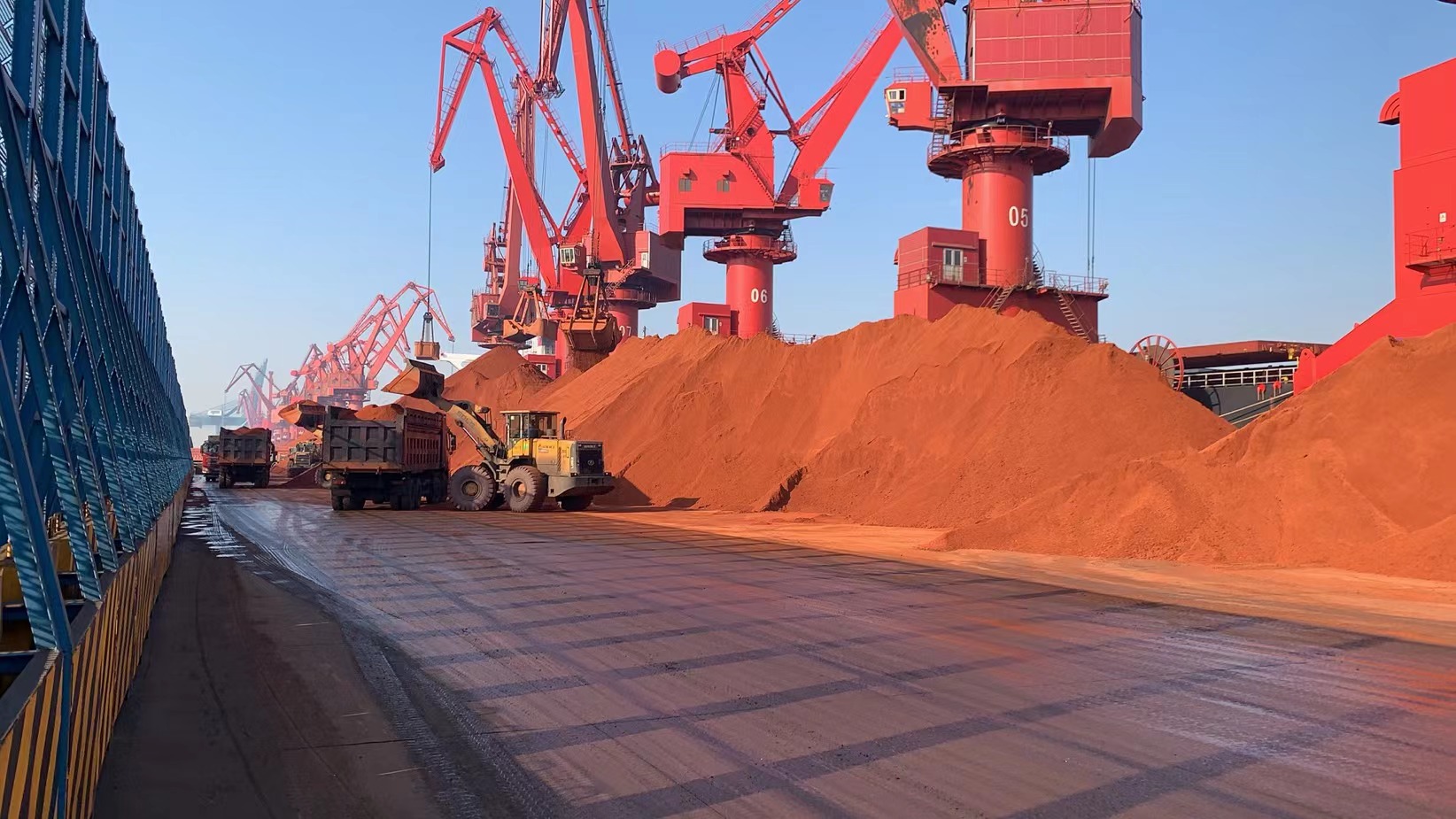 单击编辑标题
单击此处可编辑内容，根据您的需要自由拉伸文本框大小
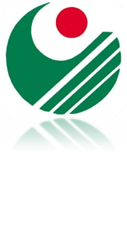 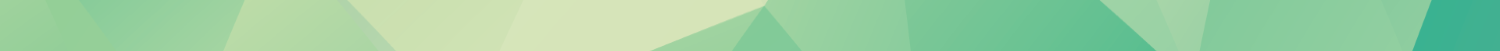 国外铝土矿分布
3.几内亚
铝土矿储藏量约为400亿吨，占世界总储量的26%， 排名第一，
主要分布在 -Sangaredi、-Debele、-Fria等三个地区。三水
铝矿， 品位高，三氧化二铝含量在46%以上，二氧化硅在2%
左右，铝硅比近20。
4.喀麦隆
铝土矿储量约为3亿吨，主要为三水铝石，属于优质矿，铝硅比
在12以上。
5.加纳
铝土矿储量约为6.71亿吨，三氧化二铝含量在49%左右，二氧化
硅在5%左右。矿区分布在-Nyinahin、-Kibi、Awaso等地。
6.塞拉利昂
与几内亚矿脉相连，品位在Al2O3 47-49% SiO2 3%左右，目前产
量不大，主要销往欧洲和北美。
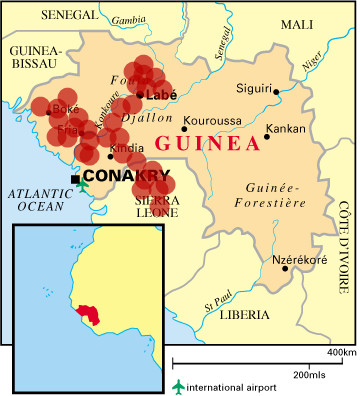 单击编辑标题
单击此处可编辑内容，根据您的需要自由拉伸文本框大小
单击编辑标题
单击此处可编辑内容，根据您的需要自由拉伸文本框大小
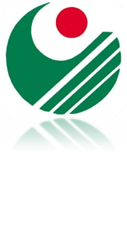 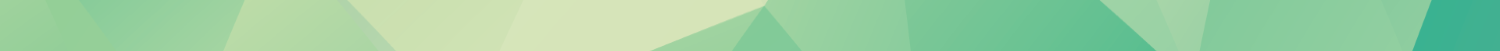 几内亚矿的使用
几内亚素有“地质奇迹”之称，矿产资源十分
丰富，是西非重要资源型国家。矿产资源品种
多、储量大、分布广、矿脉埋藏浅，矿床上覆
土层较薄，基本无需剥离非土矿，大多可露天
开采。矿石品位高，氧化铝平均含量高达
45-62%，二氧化硅含量1-3.5%。几内亚矿的赤
泥产出率和碱耗较低。
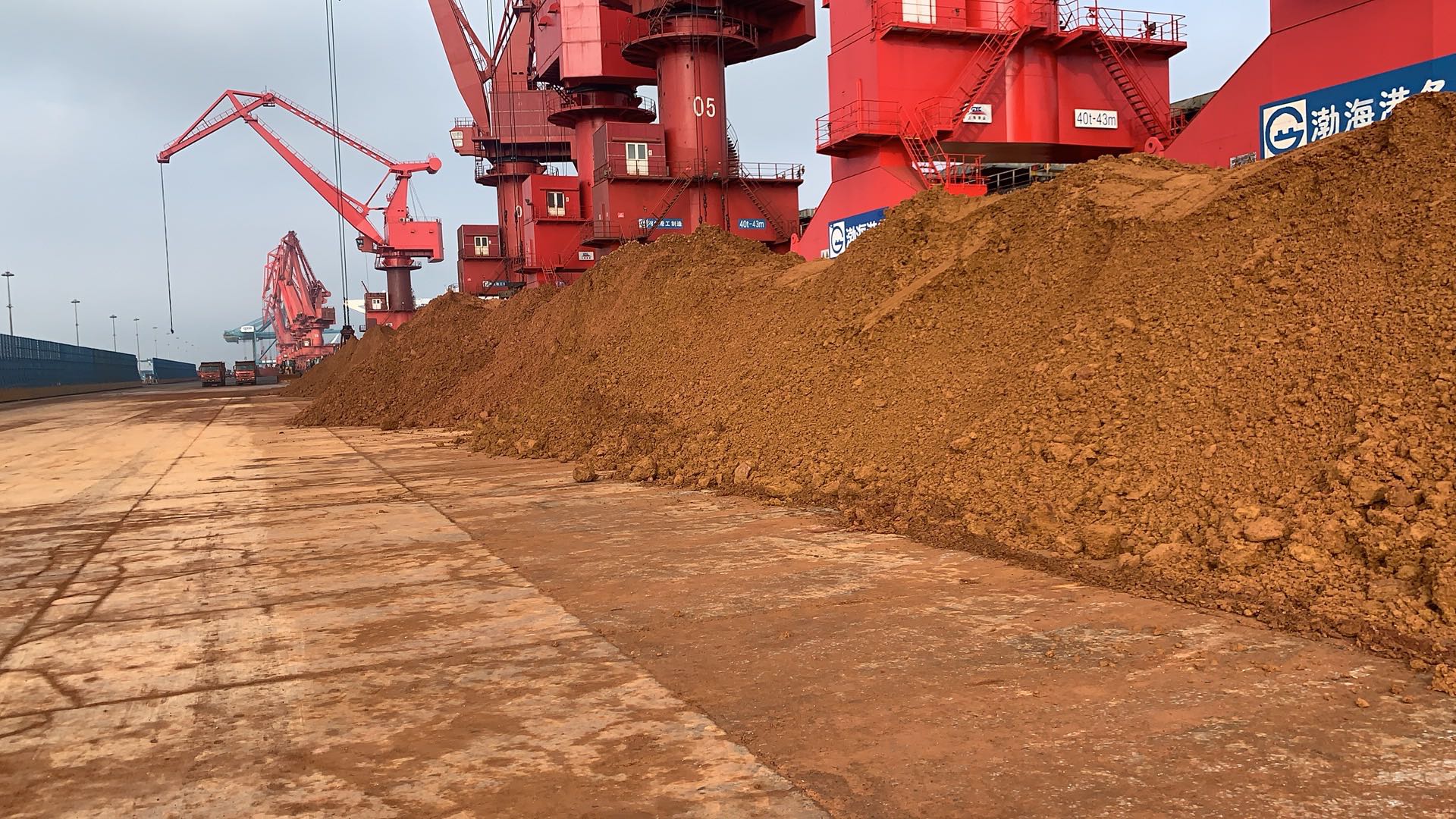 单击编辑标题
单击此处可编辑内容，根据您的需要自由拉伸文本框大小
单击编辑标题
单击此处可编辑内容，根据您的需要自由拉伸文本框大小
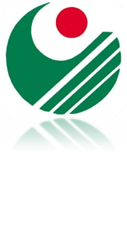 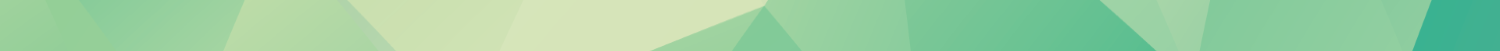 几内亚是未来供应弹性和不确定性最大的地方
中国是几内亚矿最大的流向国
政治局势稳定性不高
要求建设氧化铝厂
基础设施差
跨国公司与所在国之间的矛盾
几内亚政府占股15%
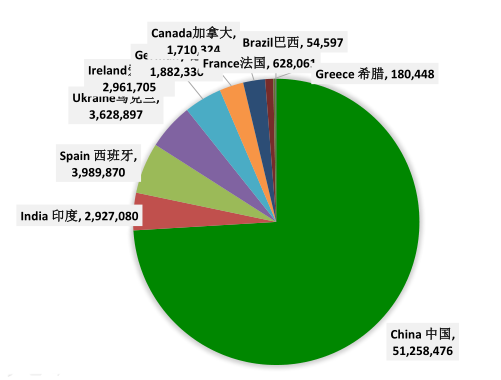 单击编辑标题
单击此处可编辑内容，根据您的需要自由拉伸文本框大小
单击编辑标题
单击此处可编辑内容，根据您的需要自由拉伸文本框大小
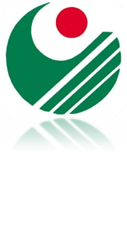 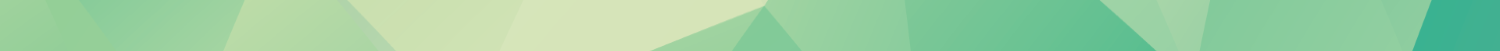 国外铝土矿分布
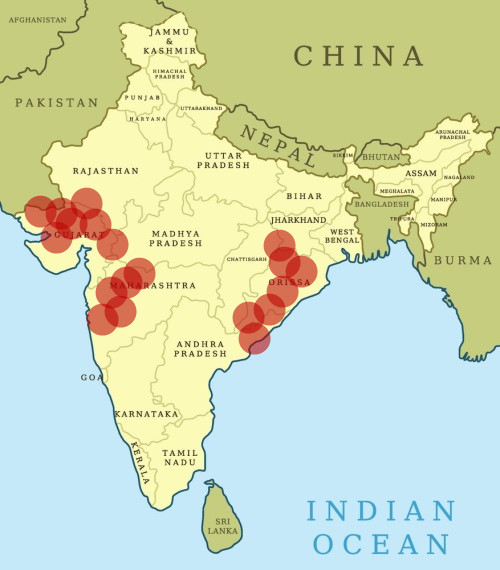 7.印度铝土矿储量约为23.9亿吨，占世界总储量的3%，居全
球第六位，主要分布在次大陆的东西两岸。其中东部储量约占
到74%。 主要为三水铝土矿，位于海拔在700米至2100米的四个
高原地区：东高止奥里萨邦（Eastern Ghats Orissa）三氧化二铝
含量在40%左右，二氧化硅在5%左右；安德拉邦（Andhra 
Pradesh）三氧化二铝含量在46%左右，二氧化硅在2%左右；比
哈尔（Bihar）与中央邦（Madhya Pradesh）及迈格拉岭（
Maikala Range）; 西高止（Western Ghats）；西北部的古吉拉特
和马哈拉施特拉现在是重要的铝矿产区。 印度国家铝业（Nalc
）拥有年产250万吨铝土矿和150万吨氧化铝的生产能力，是印
度第一大铝矿开采商。

8.巴基斯坦伊朗高原的东坡是巴基斯坦铝矿的重要储藏区，成矿主要集中在瓜达尔港西北部。
单击编辑标题
单击此处可编辑内容，根据您的需要自由拉伸文本框大小
单击编辑标题
单击此处可编辑内容，根据您的需要自由拉伸文本框大小
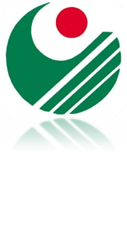 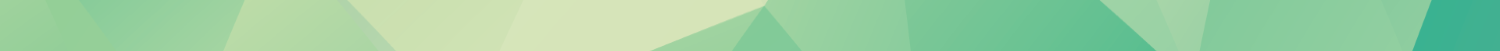 印度矿的使用
印度铝土矿石主要在印度的东部海岸，古吉拉特邦和马哈拉施特拉邦等是目前主要产地
，该矿石物理硬度大，质地紧密，含铁量高，具有优秀的沉降性能。印度矿因其有效铝（
34.24%）含量低， 可溶硅（5.36）含量高，使其矿耗和碱耗较高。 印度矿中氧化钙含量为
1.03%，相对于其他矿（如澳矿0.056%，印尼矿0.06%）含量较高，大量配入印度矿会使系
统碳碱升高，影响溶出率及分解系统等。
         根据生产数据，印度矿配矿量在10%~15%，系统碳碱量能够维持平衡。当循环母液中
NC/NT达到13时，会对溶出率造成影响。
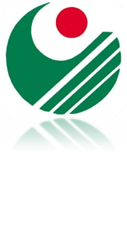 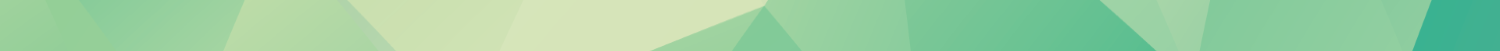 马来西亚矿的使用
马来西亚铝土矿主要分布于沙涝越州、沙巴州和柔佛州，储存量丰富，在低温拜耳法
氧化铝生产使用中较为成熟的一种矿石，其主要体现矿耗、碱耗相对偏高，沉降性能差。
       马来西亚水洗矿中活性硅平均含量较高，且波动较大，不利于生产配矿稳定，造成溶出
率相对较低，且不稳定。
       马来西亚原矿中含泥量较高，流动性差，运输参配比较困难。
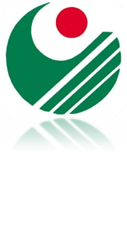 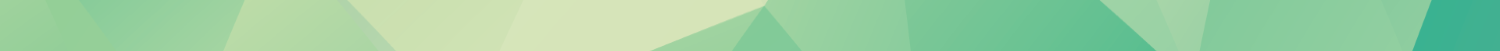 所罗门矿的使用
所罗门铝土铝土矿主要分布在伦多瓦岛等，属于热带雨林气候，矿石硬度相对较小，水
分（27%） 较高，矿石带入水分对系统冲淡严重，影响低温拜耳法氧化铝汽耗。  
          所罗门矿粘度较大，配矿时建议先把矿摊晒晾干后再配吃。 
         所罗门矿的赤泥产出率和碱耗较低。
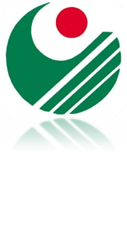 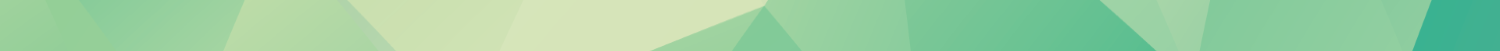 国外铝土矿分布
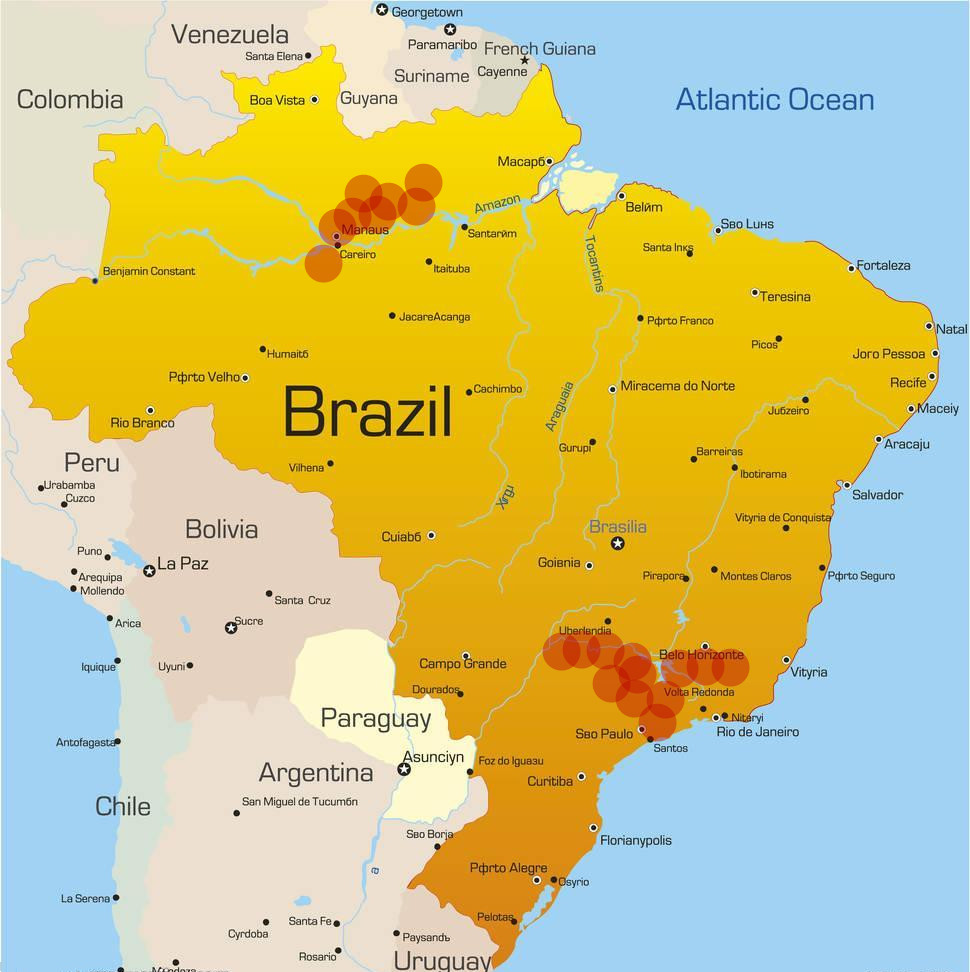 9.巴西铝土矿储量约为45亿吨，占世界总储量的12%，排名
第三。 97%的储量位于亚马逊地区，其余的位于中部及东南部
地区。 主要分布地区有：
-Juruti, Paragominas, 
-Porto Tiombetas, Manaus
 -Barro Alto, Niquelandia
 -Cataguases, Pocos de Caldas
         属于典型的三水铝石，含量为三氧化二铝含量在45-55%，
属于优质三水铝矿，其中的特罗姆比塔斯（Porto Tiombetas）
是巴西主要矿区。
单击编辑标题
单击此处可编辑内容，根据您的需要自由拉伸文本框大小
单击编辑标题
单击此处可编辑内容，根据您的需要自由拉伸文本框大小
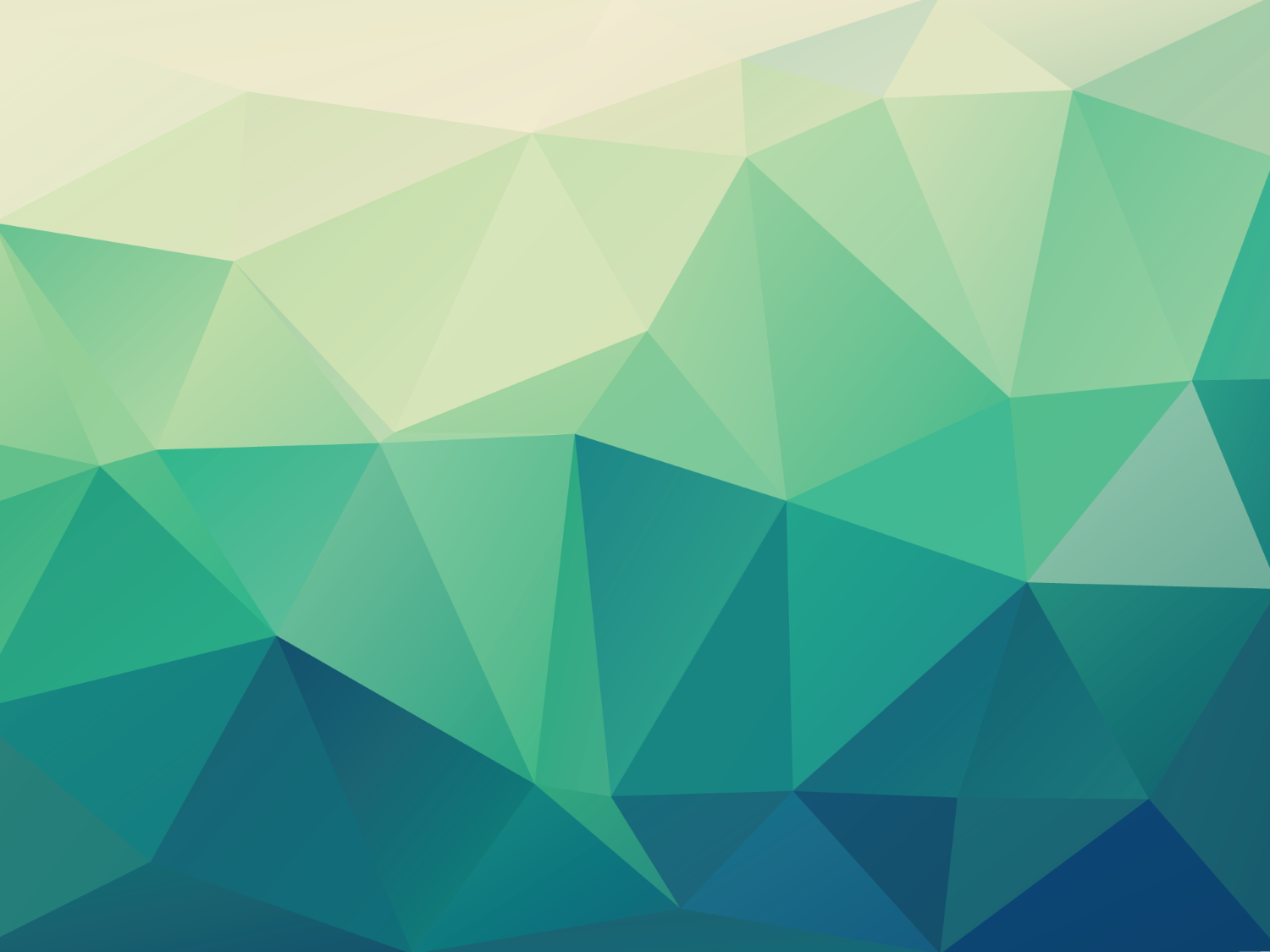 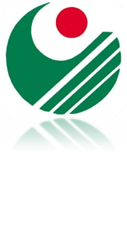 期待与优质供应商精诚合作


       崔炳松
       市场开发部
       手机/微信：18754353088
THANK YOU
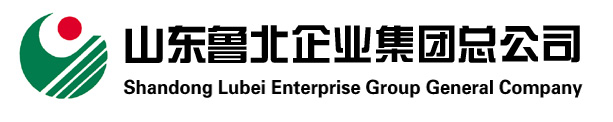